Strategies for successful implementation of collaborative student assessment in face-to-face and online statistics classes
Auðbjörg Björnsdóttir
School of Statistics
Overview
Collaborative learning in statistics courses
Collaborative testing
Example of collaborative testing in introductory statistics courses 
Online setting 
F2F setting 
Students’ feedback on group tests
Pros and cons
Things to keep in mind
Collaborative learning in introductory college statistics courses
Guidelines for Assessment and Instruction in Statistics Education (GAISE) 
Foster active learning in the classroom
Have students learn together in small groups

Collaborative learning used in the teaching of statistics with positive outcomes such as: 
enhancing students’ learning of statistics concepts, increasing students’ understanding, increasing attendance and class participation, improving students’ attitudes (Garfield, 1993), and higher students’ achievements (e.g., Giraud, 1997; Magel, 1998)

Effective use of collaborative learning
Collaborative tests can enhance construction of learning
Collaborative testing
Collaborative testing occurs when students work together on an exam or assessment (Lusk & Conklin, 2003)

Different formats of collaborative tests
Consensus --- students turn in group answers (e.g., Haberyan  & Barnett, 2010; Helmericks, 1993; Hick, 2007)
Non-consensus --- students turn in individual answers (e.g., Lusk & Conklin, 2003; Breedlove, Burkett & Winfield, 2004; Kapitanoff, 2009) 
Both consensus and non-consensus --- students turn in answers both individually and as a group (e.g., Giuliodori, et al. 2008; Ioannou & Artino, 2010; Rao, Collins & DiCarlo, 2002)
Collaborative testing in statistics courses
Two studies used collaborative tests in statistics courses
Found no significant difference between using collaborative tests and individual tests (Giraud, 1997; Helmericks, 1993) 
Significant difference in students’ positive attitudes towards collaborative testing (Giraud, 1997)
Students’ strongly favored the collaborative tests (Helmericks, 1993)
Benefits of collaborative testing
Use of collaborative tests may lead to:

Increased test scores (e.g., Breedlove et al, 2004; Helmericks, 1993; Sandahl, 2009; Zimbardo, et al, 2003)

Decrease in test anxiety (e.g., Ioannou & Artino, 2010; Zimbardo et al, 2003) 

Increase in student attitudes (e.g., Giraud & Enders, 2000; Ioannou & Artino, 2010)

An increase in student interaction (e.g., Ioannou & Artino, 2010)
Assessment in statistics course
The purpose and use of assessment utilized in statistics course should be (Garfield and Franklin, 2011): 
assessment of learning, 
assessment for learning 
assessment as learning.
of learning by providing information about student achievement, for learning by providing students with feedback on their learning, and as learning by helping students reflect on their own statistical knowledge and discuss it with other students while working on the collaborative test.
[Speaker Notes: Combines summative (final, end result) and formative (ongoing) assessment--- aðeins meira details]
Example of a collaborative tests online
Each group test lasted for six days (Monday until Saturday)
Tests include 15 questions
Multiple-choice and open-ended questions
Grading based on correctness and participation
Three group tests (20% of final grade)
[Speaker Notes: Skyra ut að það voru two types, og þa vita aðeins með niðurstöður]
Group test grading
Grading based on participation and correctness of the test
At least three posts per member
The initial post, individual answers to the whole test
Other posts comments on group members answers
Each post worth 33.33% of the grade on the test, initial post required to receive a full grade
[Speaker Notes: For example if the score on the exam ends up being 15 points and you only contributed two times, you will receive a score of 10 points (which is 66.67% of 15).]
What it looks like
Example of questions
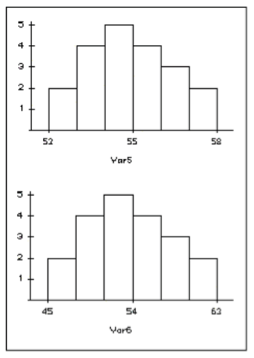 Consider the two histograms displayed to the left. The histogram labeled "Var5" has a mean of 54 and the histogram labeled "Var6" has a mean of 53. Please indicate which one has a larger standard deviation and WHY that histogram has the larger standard deviation (2 points).
Collaborative test F2F
One class period (50 minutes)
Consensus (one copy turned in)
Groups of 3-6 students
Instructor facilitates learning
Students can use lecture notes
Multiple-choice and open-ended questions
Four group tests, three highest count (10% of final grade)
Example of questions
Students’ evaluation of group tests
Responses gathered from 54 out of 59 students enrolled fall 2011(online course)
78% thought that participation in group tests was an important aspect of learning statistics in the course 
76% felt that working together on group tests helped them remember information that they had forgotten more than if they had taken the test on their own
41.3% in the consensus section would have preferred to take the test individually, in the non-consensus section this proportion was 24%
69% in the consensus section would have preferred to discuss their answers with a group but submit the test individually
Pros and cons
Pros
Can be used as both an assessment and a learning opportunity for students
Provides both formal and informal assessment
The ability to track students thinking and reasoning while solving the test. Especially in the online setting 
Less grading = more time 
Cons
To maintain fairness in grading
How do eliminate “Free-riders”
Things to keep in mind
Include clear and simple guidelines 
Structure is essential to have all group members contribute, difficult in F2F
Choose questions that require students to reason and think about statistics, (don’t test only memory)
Instructor should facilitate learning-be visible during the test
[Speaker Notes: Nokkra punkta]
Thank You
Auðbjörg Björnsdóttir
School of Statistics
References
Breedlove, W., Burkett, T., & Winfield, I. (2004). Collaborative testing and test performance. Academic Exchange Quarterly, 8(3), 36-40 
Garfield, J. & Franklin, C. (2011). Assessment of learning, for learning, and as learning in statistics education. In C. Batanero, G. Burrilll, C. Reading and A. Rossman (eds.), Teaching statistics in school mathematics—Challenges for teaching and teacher education: A joint ICMI/IASE study (pp. 133–145). New York, NY: Springer.
Garfield, J. (1993). Teaching statistics using small-group cooperative learning. Journal of Statistics Education, 1(1)
Giraud, G., & Enders, C. (2000). The effects of repeated cooperative testing in an introductory statistics course. Retrieved from http://search.ebscohost.com/login.aspx?direct=true&db=eric&AN=ED445103&site=ehost-live
Giuliodori, M. J., Lujan, H. L., & DiCarlo, S. E. (2008). Collaborative group testing benefits high- and low-performing students. Advances in Physiology Education, 32(4), 274-278. 
Haberyan, A., & Barnett, J. (2010). Collaborative testing and achievement: Are two heads really better than one? Journal of Instructional Psychology, 37(1), 32-41. 
Helmericks, S. G. (1993). Collaborative testing in social statistics: Toward gemeinstat. Teaching Sociology, 21, 287-297. 
Ioannou, A., & Artino, A. R. J. (2010). Learn more, stress less: Exploring the benefits of collaborative assessment. College Student Journal, 44(1).
Kapitanoff, S. H. (2009). Collaborative testing: Cognitive and interpersonal processes related to enhanced test performance. Active Learning in Higher Education, 10(1), 56-70. 
Lusk, M., 1, & Conklin, L. (2003). Collaborative testing to promote learning. Journal of Nursing Education, 42(3), 121-124.  
Magel, R. C. (1998). Using cooperative learning in a large introductory statistics class. Journal of Statistics Education, 6(3).
Rao, S. P., Collins, H. L., & DiCarlo, S. E. (2002). Collaborative testing enhances student learning. Advances in Physiology Education, 26(1), 37-41. 
Sandahl, S. S. (2009). Collaborative testing as a learning strategy in nursing education: A review of the literature. Nursing Education Perspectives, 30(3), 171-175. 
Zimbardo, P. G., Butler, L. D., & Wolfe, V. A. (2003). Cooperative college examinations: More gain, less pain when students share information and grades. The Journal of Experimental Education, 71(2), pp. 101-125.  Retrieved from http://www.jstor.org/stable/20152702